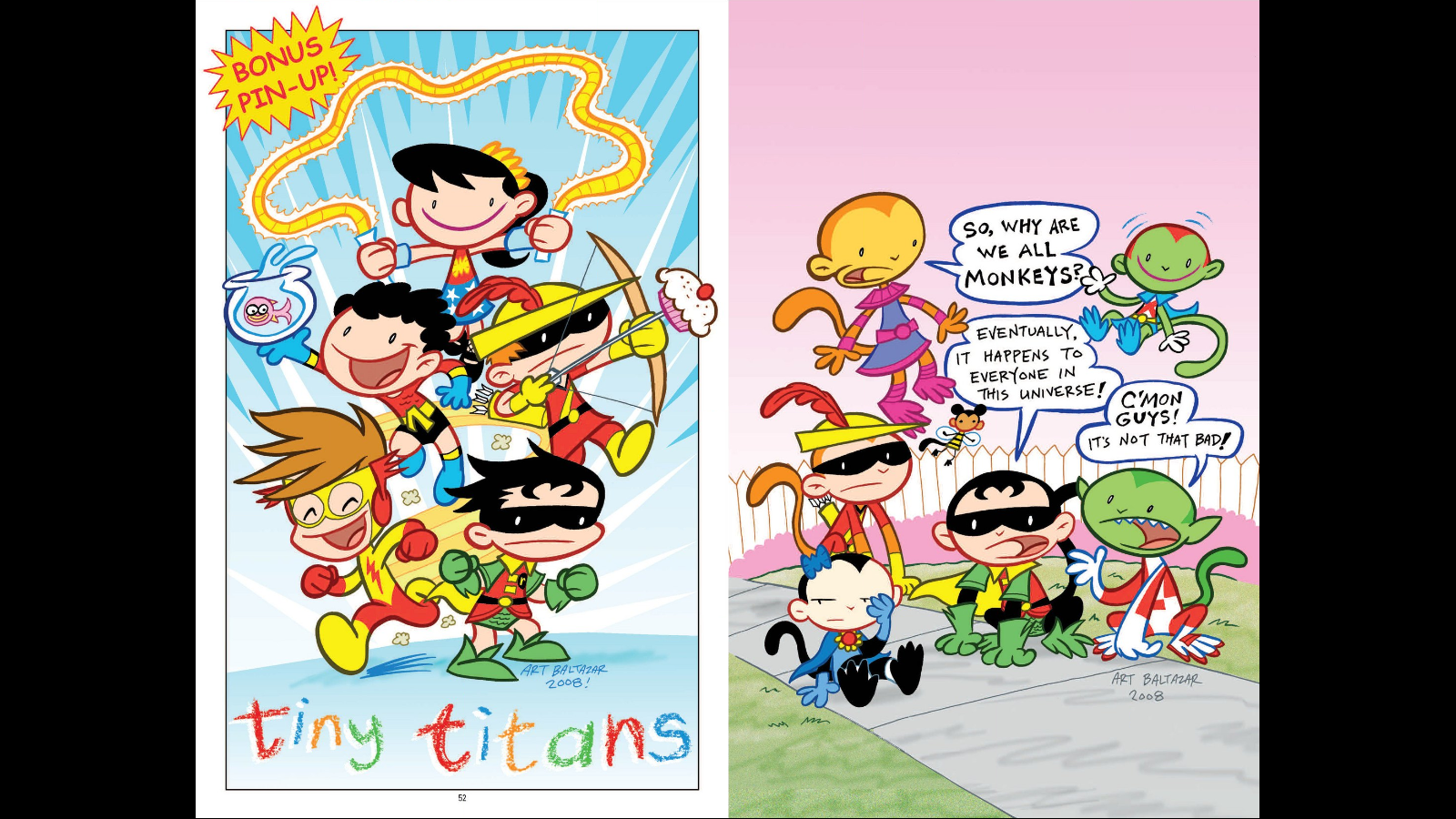 How did they become monkeys?
Introduce your character
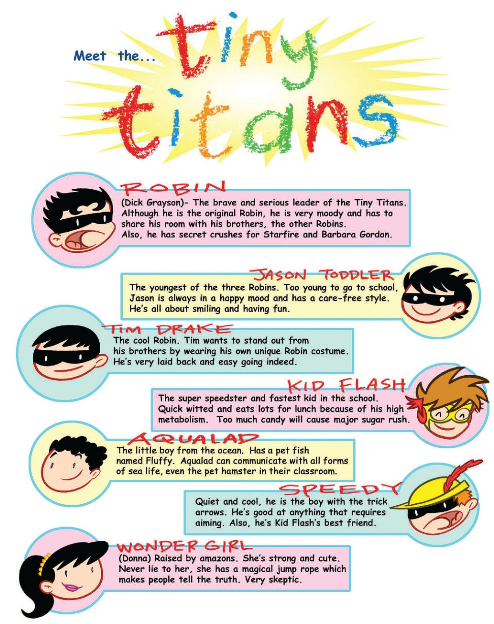 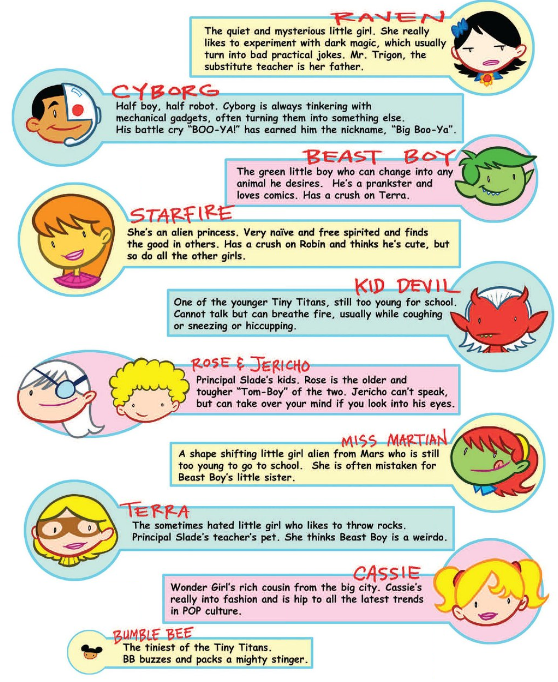 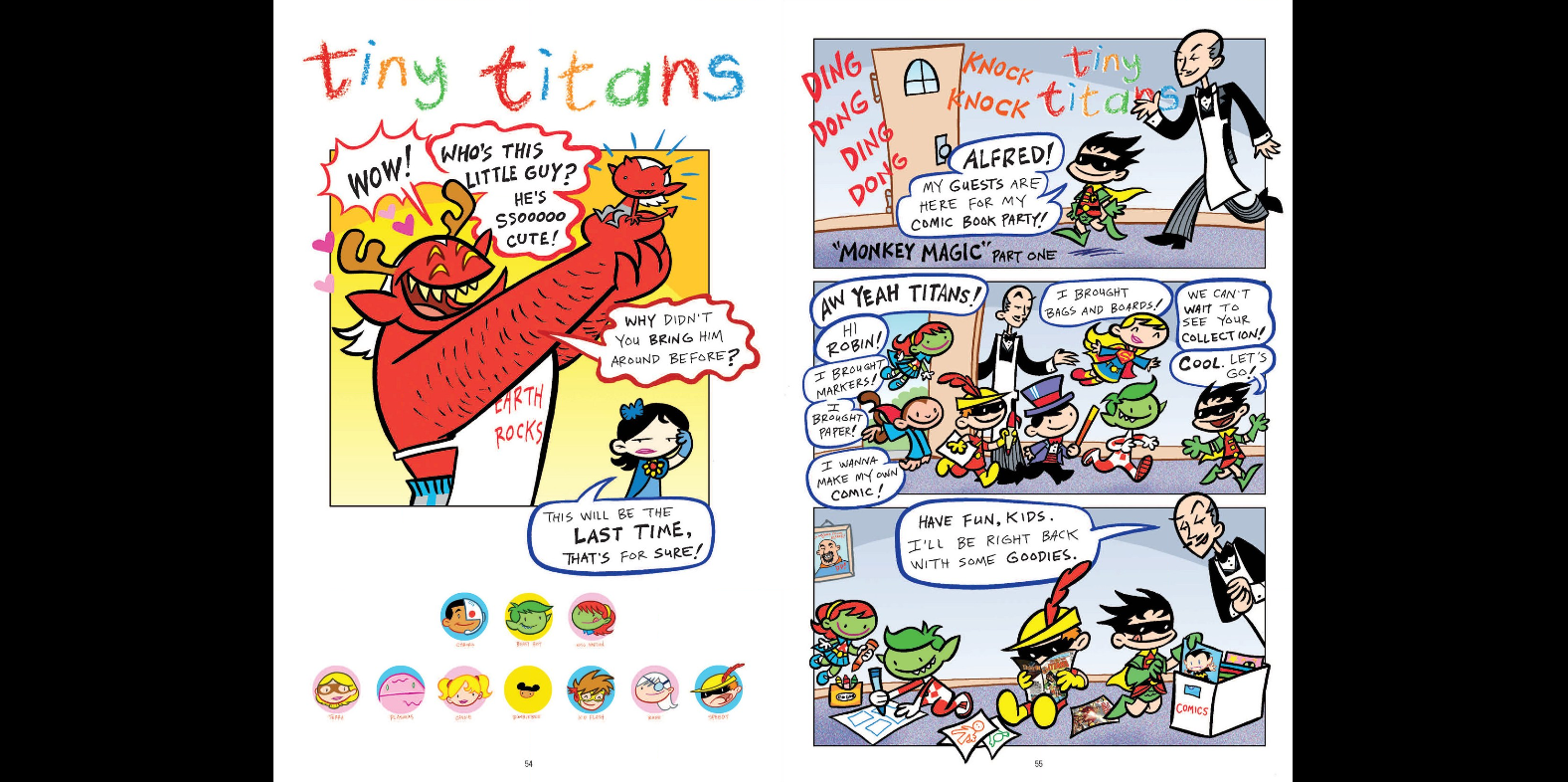 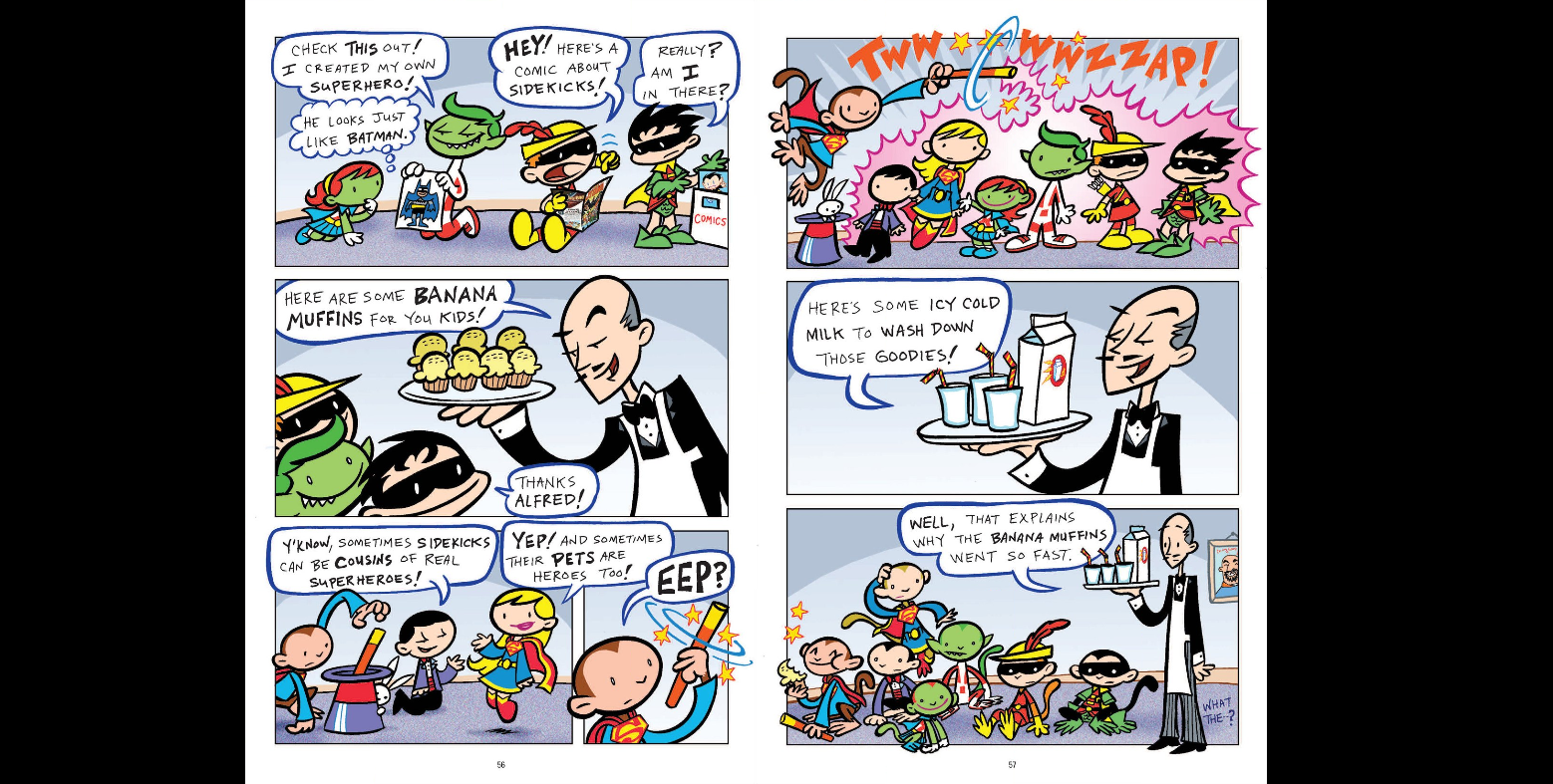 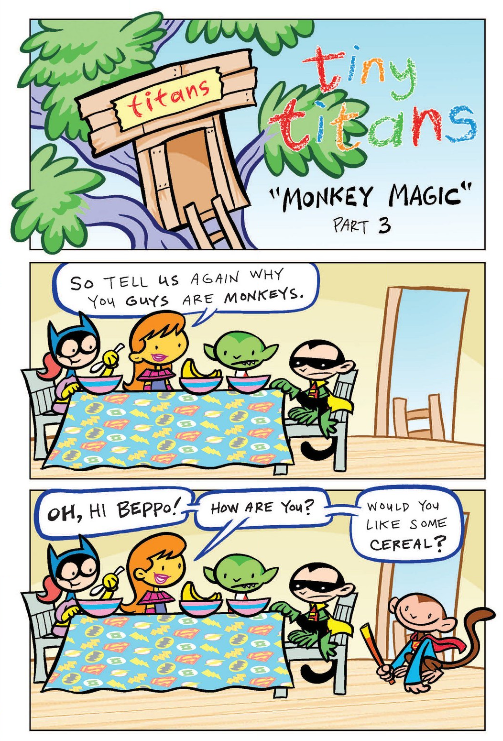 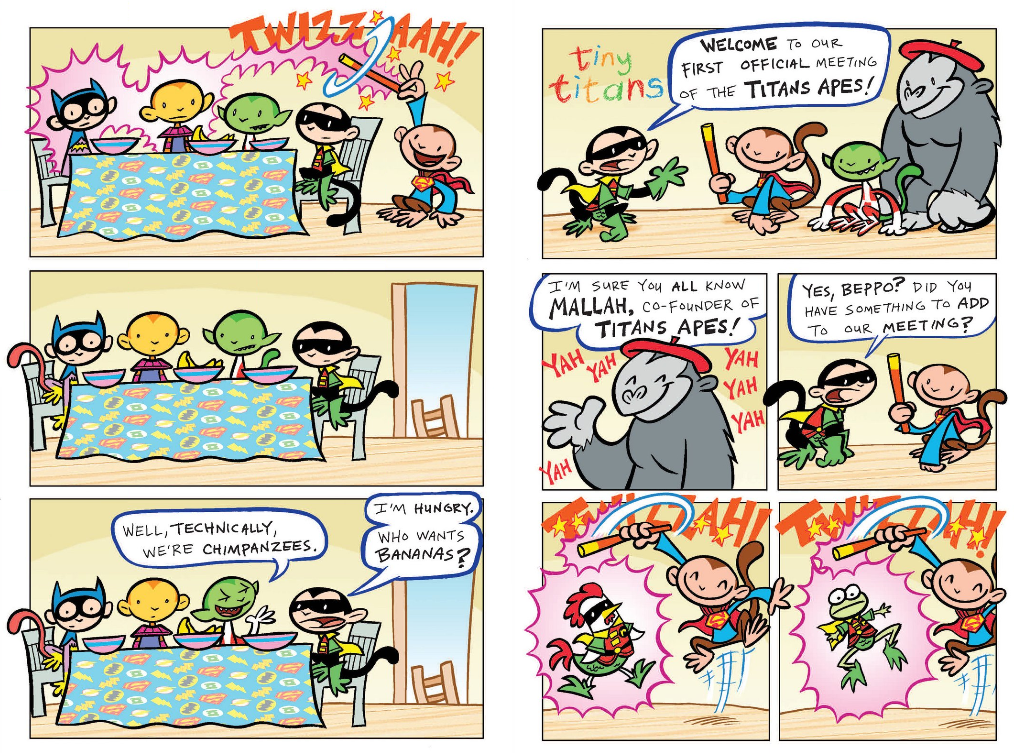 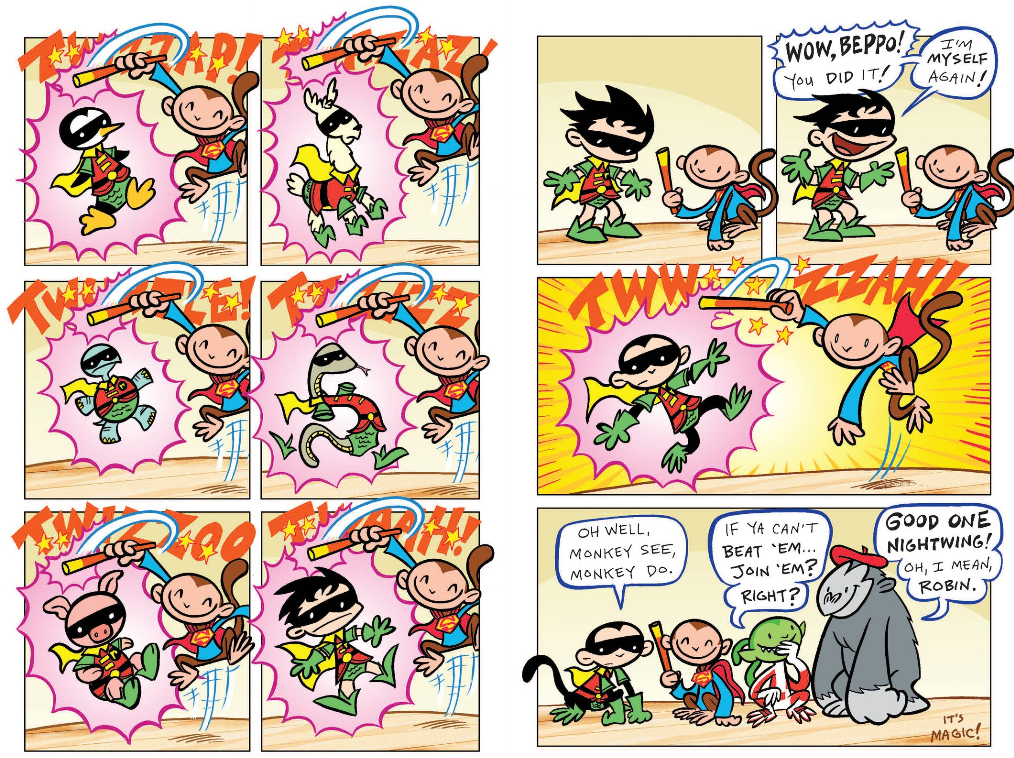 Verbs and Nouns
Mad Libs
“Ya Thnk?”
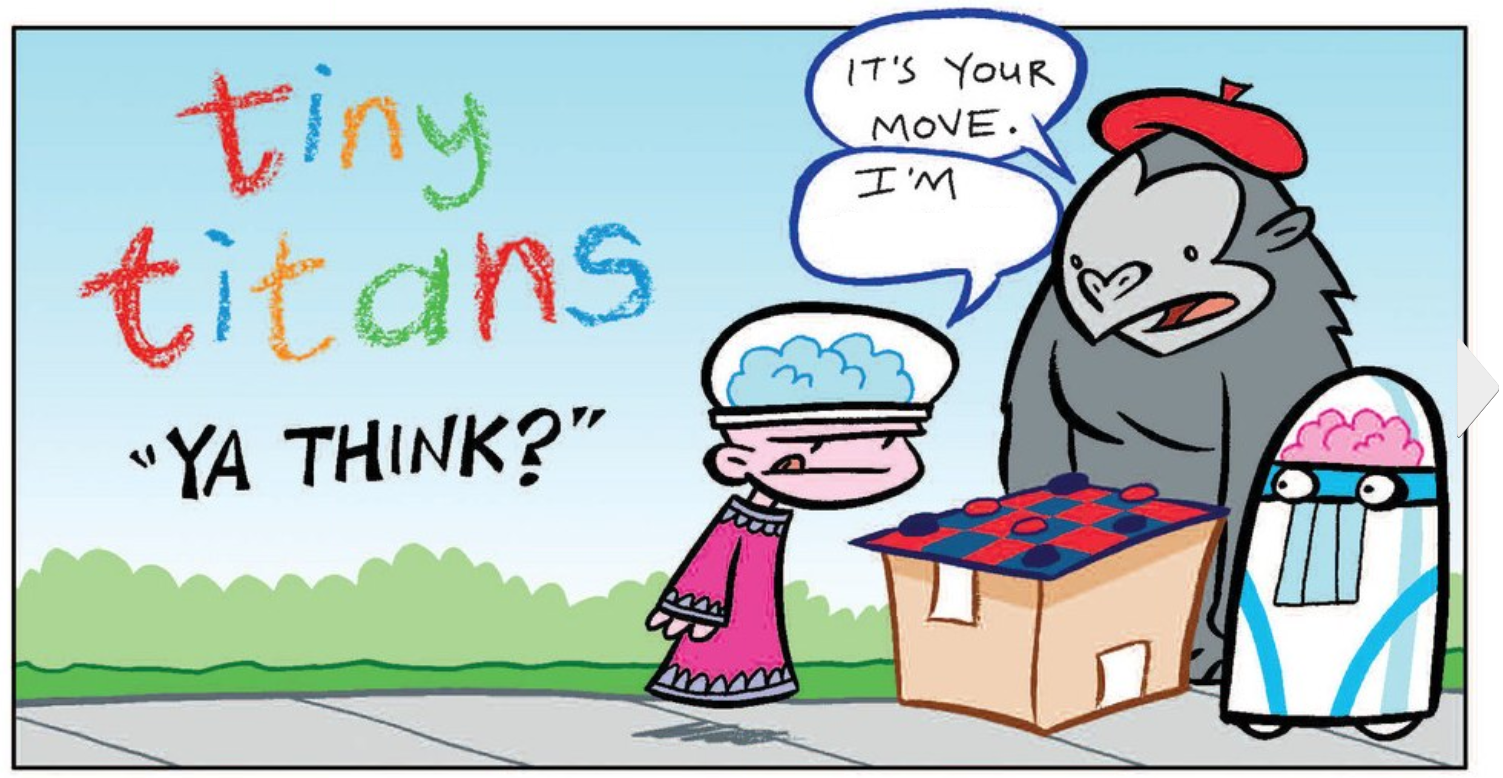 Verb -ed
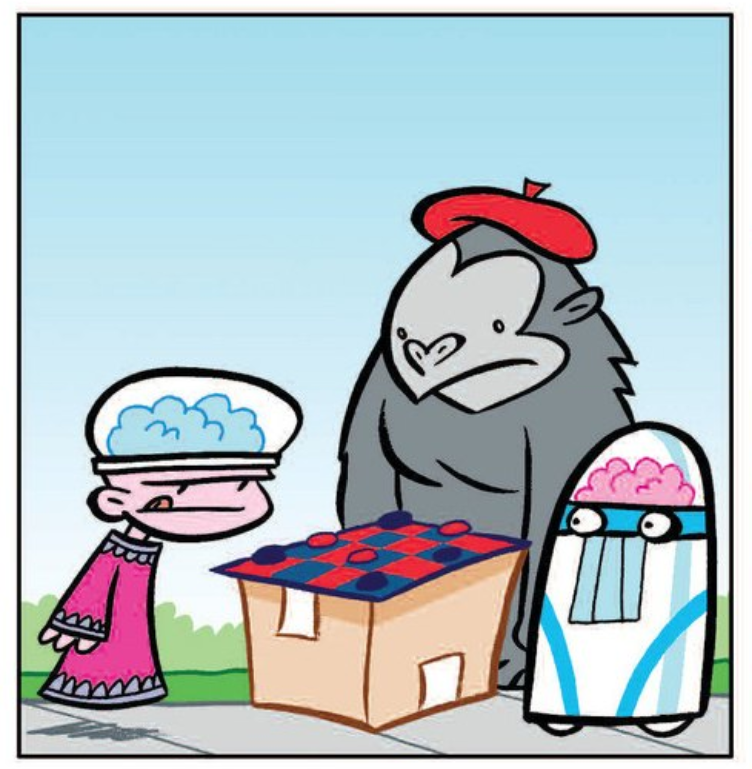 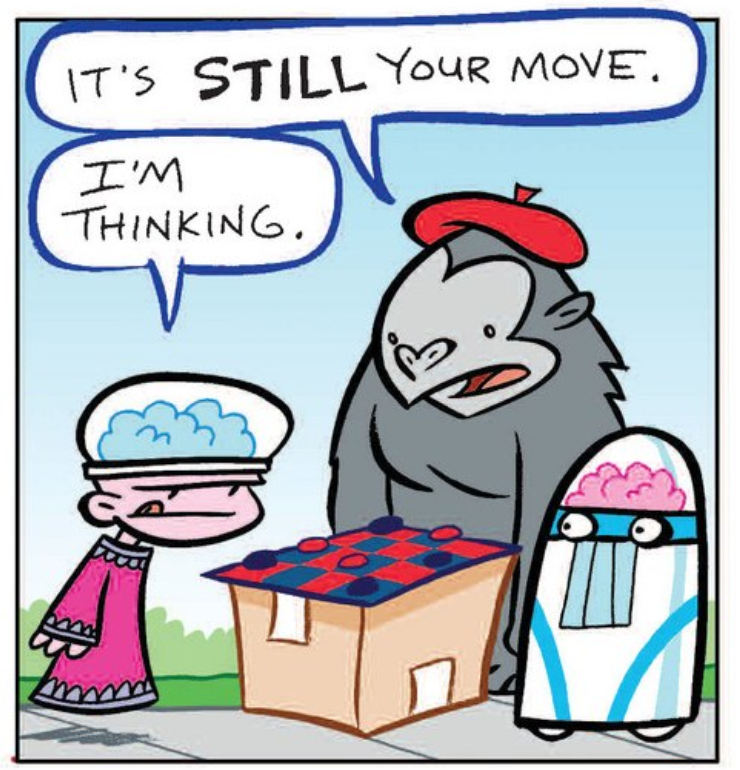 Verb -ed
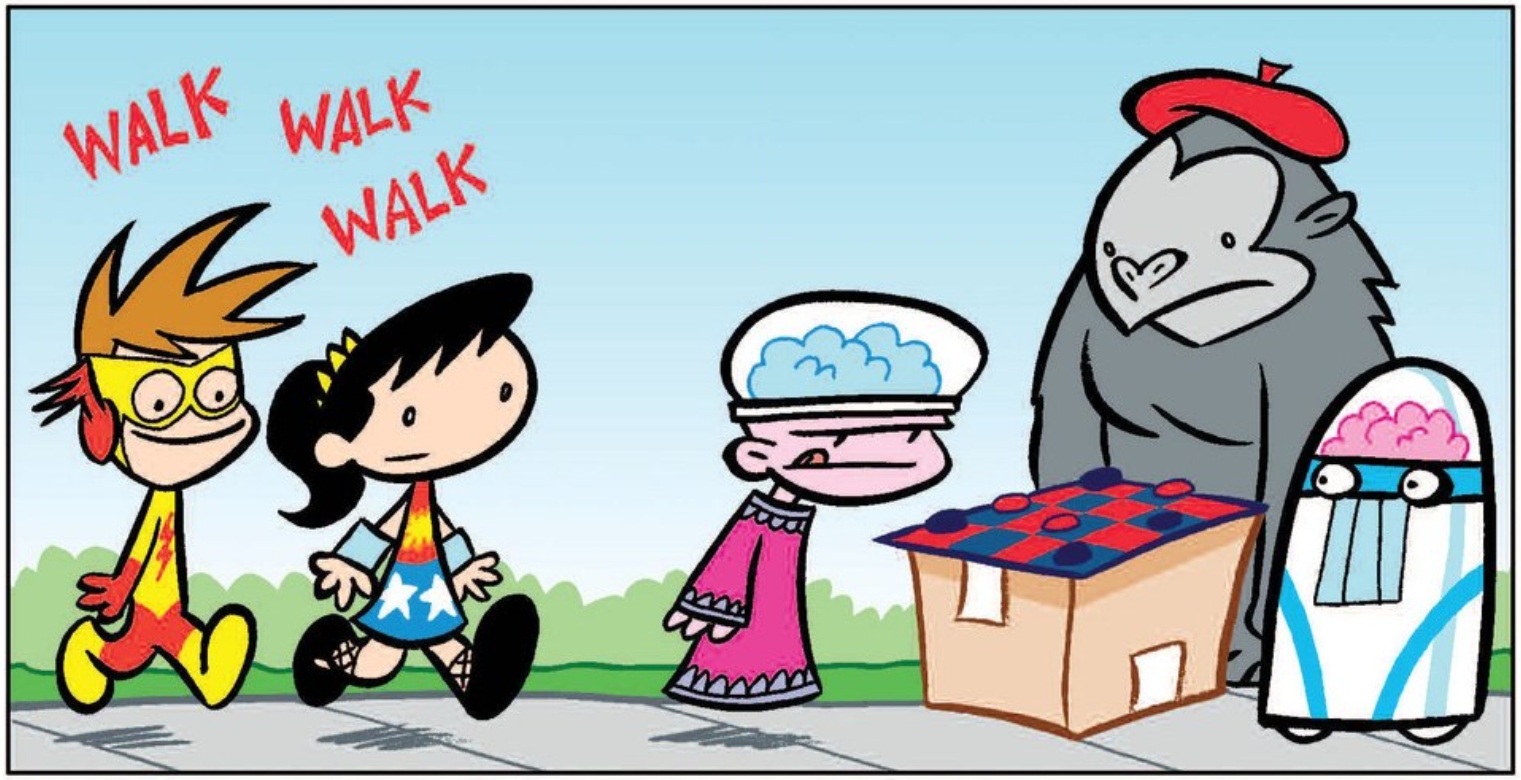 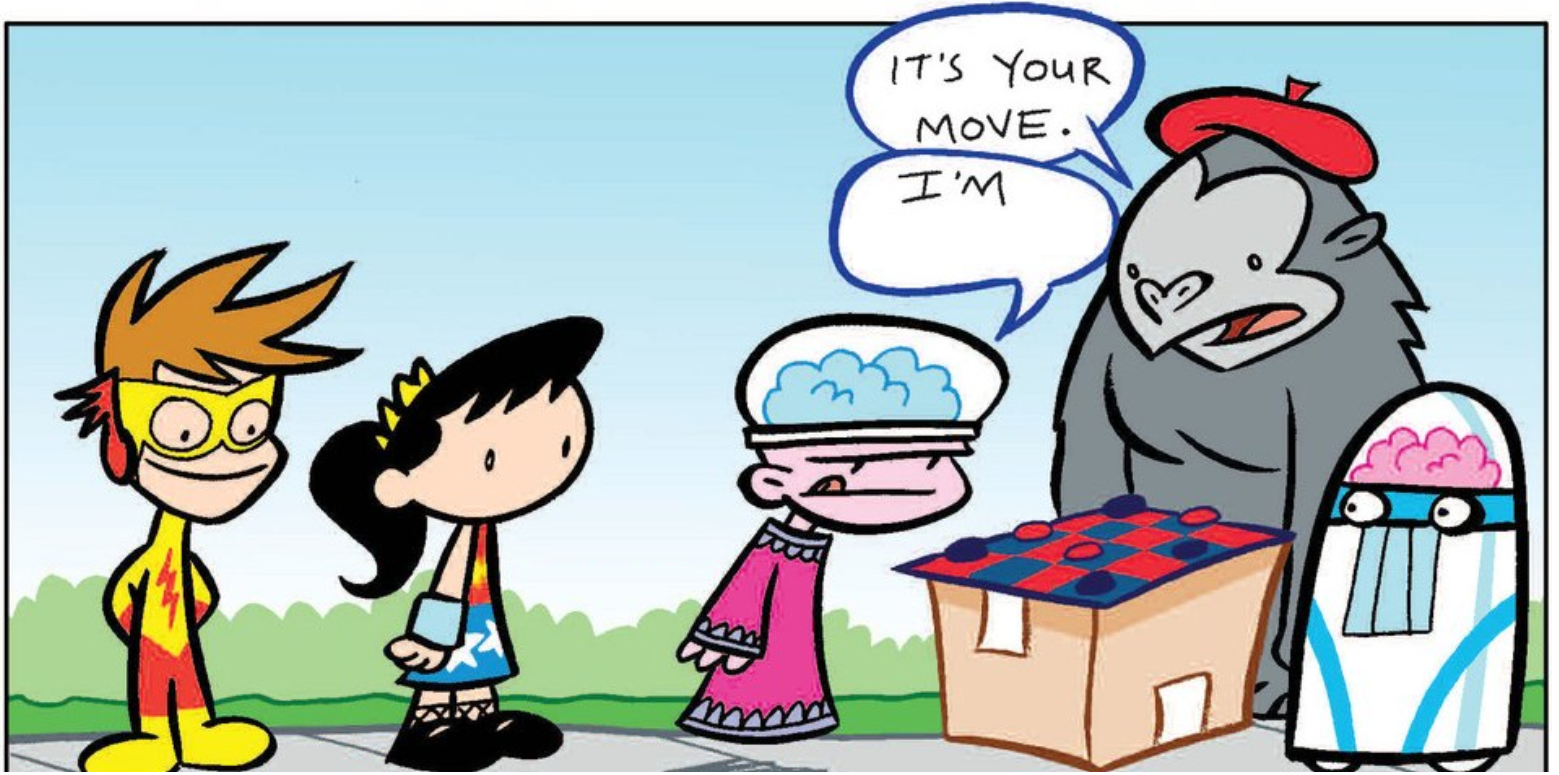 Verb -ed
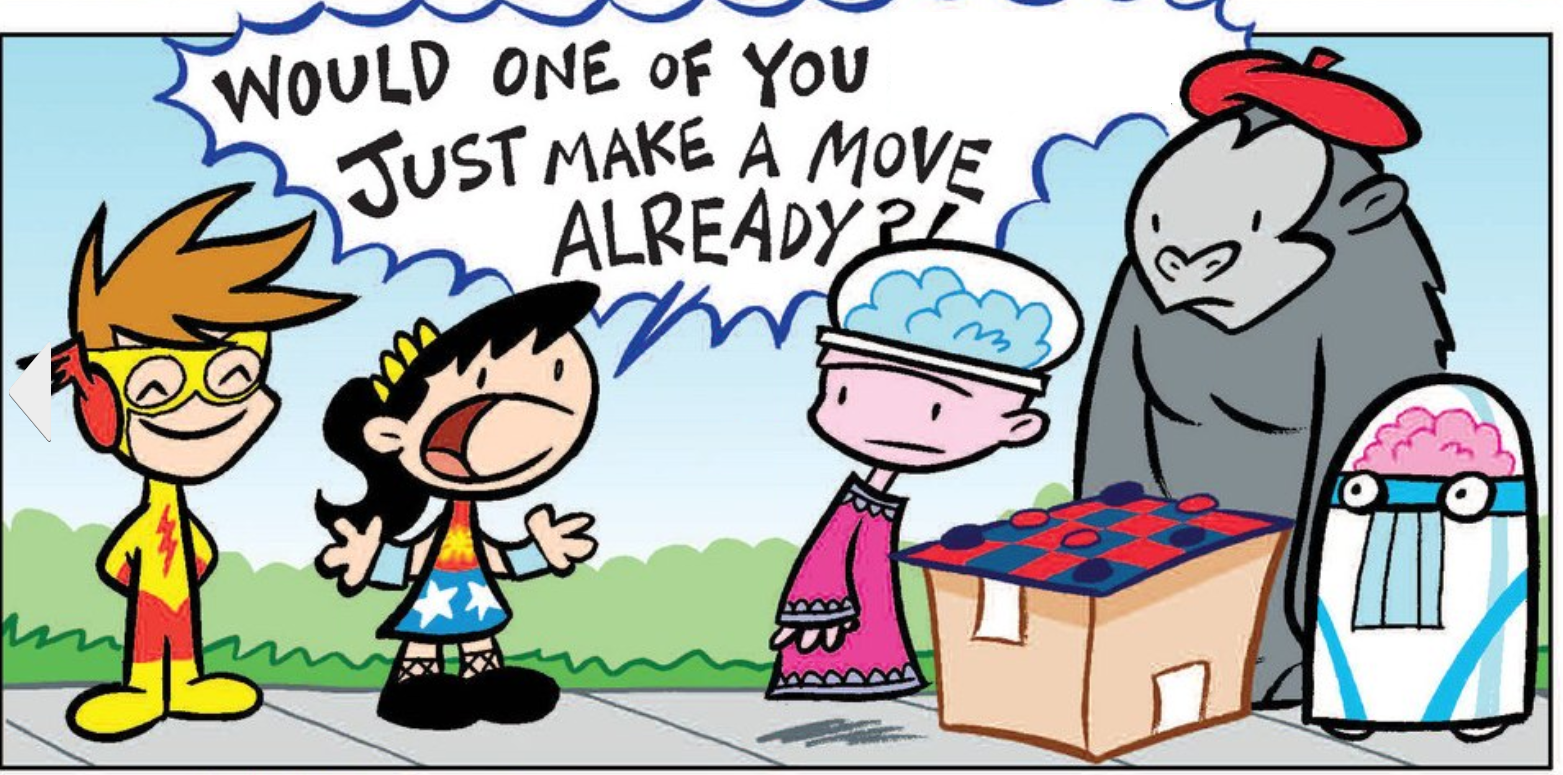 Bad Name
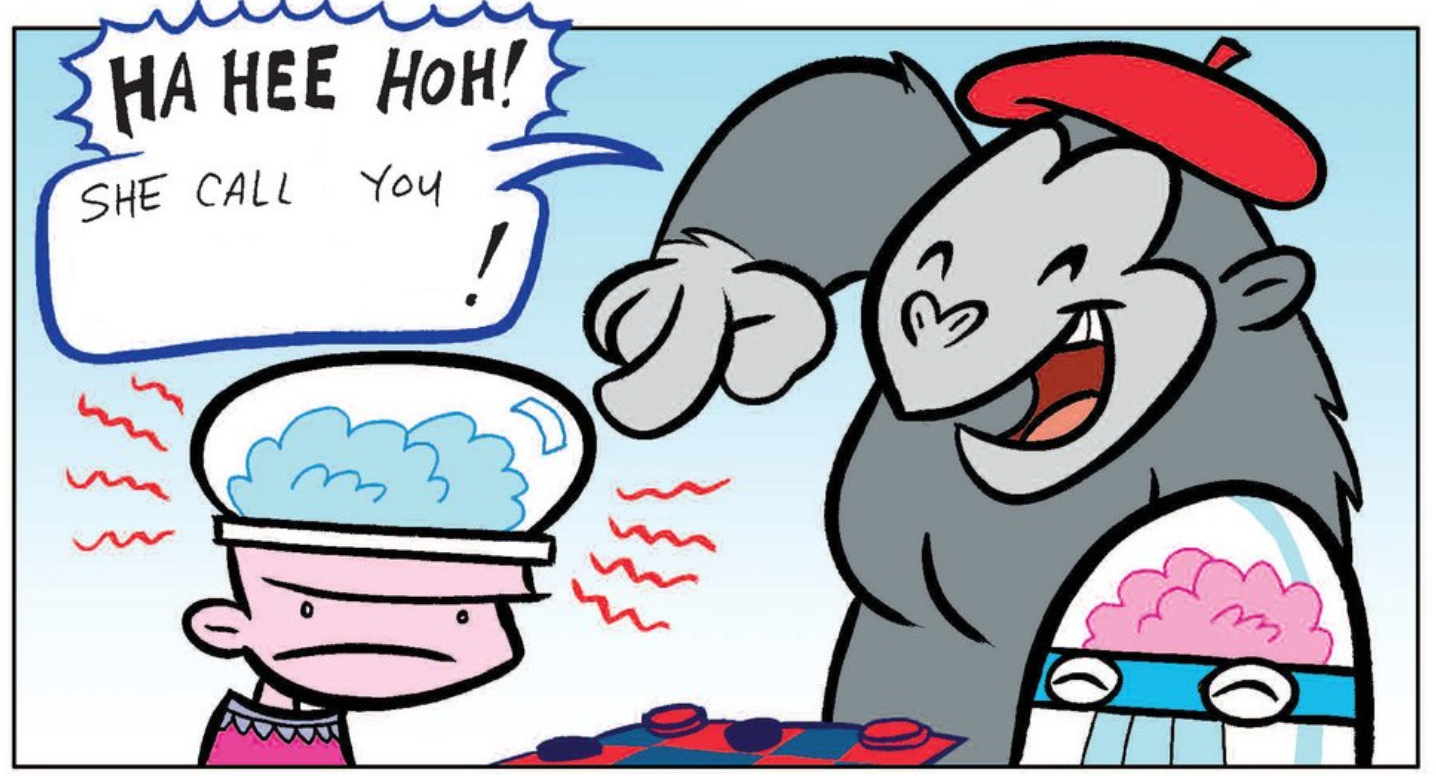 ED
Bad Name
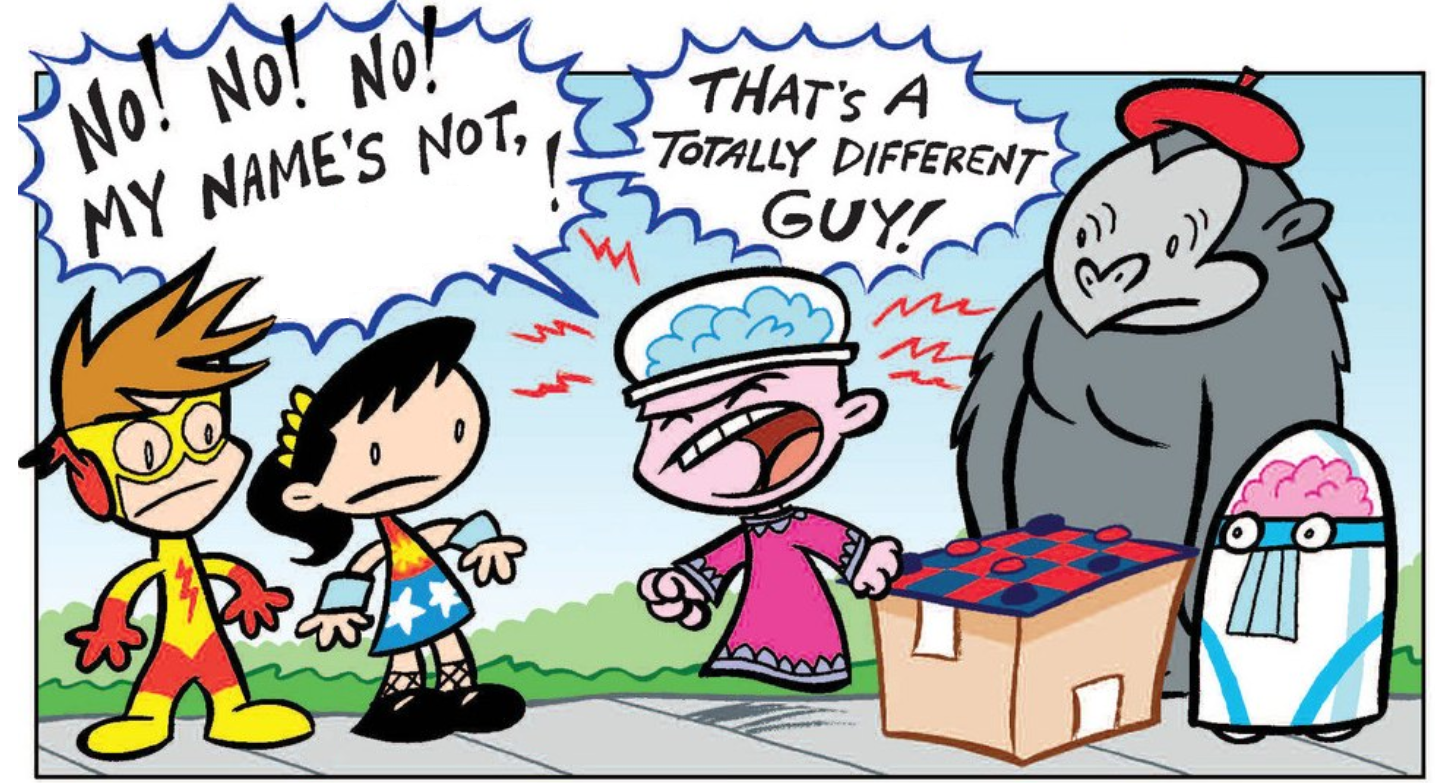 Bad Name
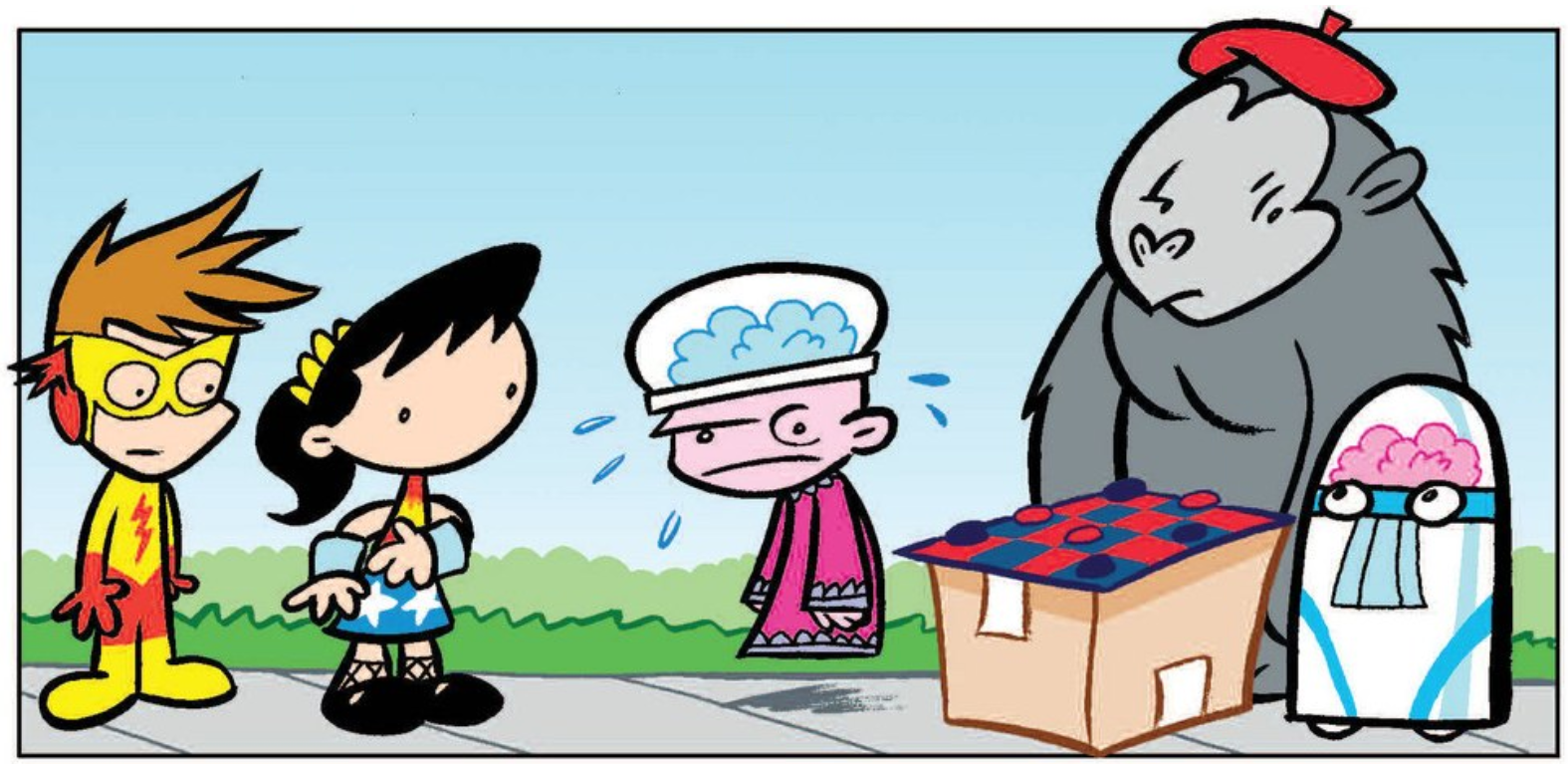 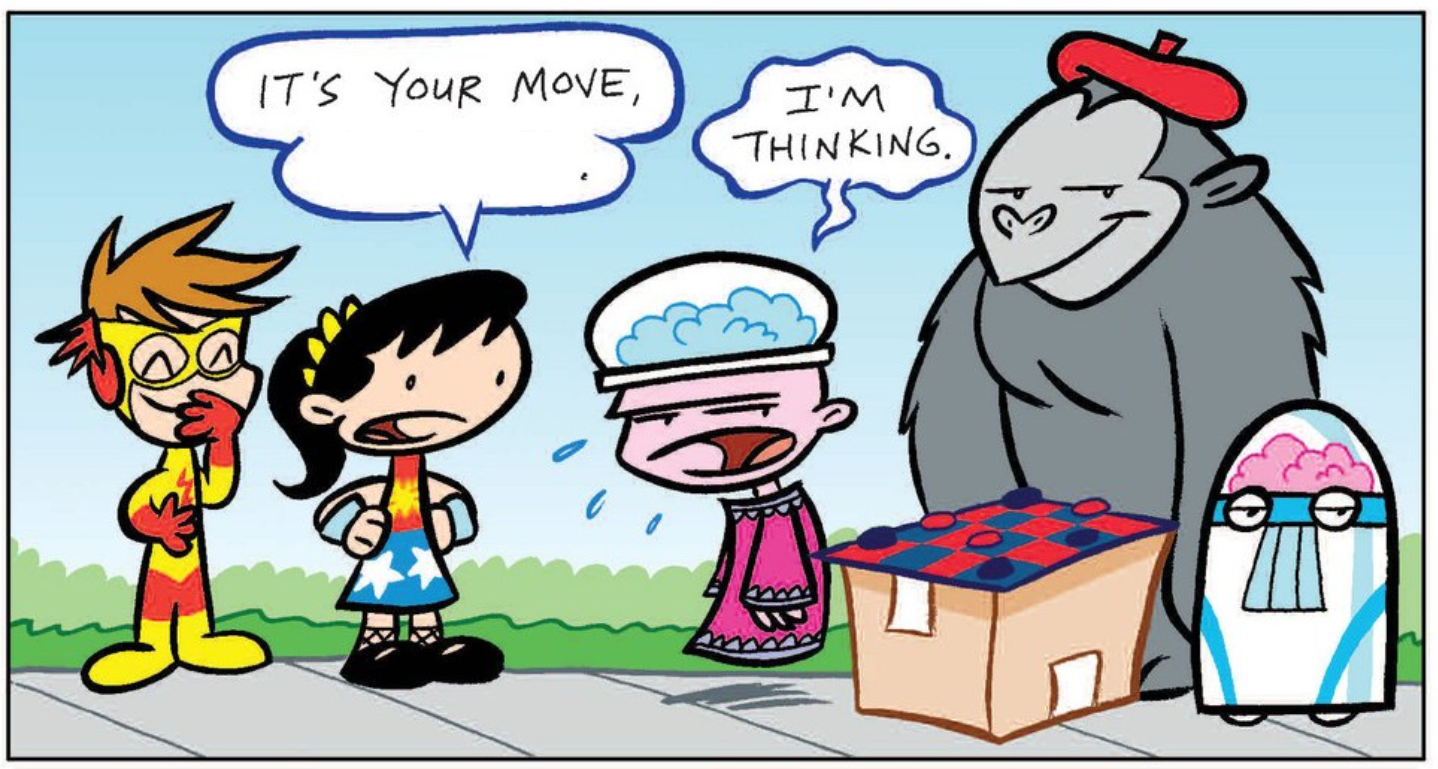 Bad Name
Mad Libs
“Getting Grades”
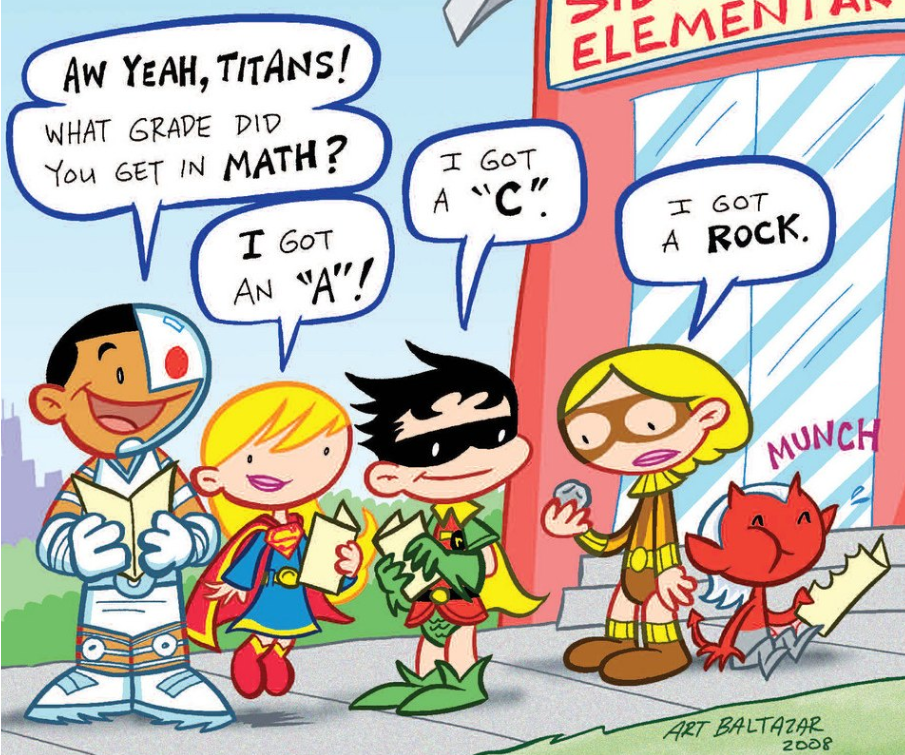 Noun